Business
PowerPoint Template
暗色与亮色和谐相间配简洁商务汇报PPT模板
汇报人：XXX
C
目
录
ONTENTS
请在此处输入您的标题
请在此处输入您的标题
0
1
0
3
请在此处输入您的标题
请在此处输入您的标题
0
2
0
4
Part    one
请点击此处添加您的标题
第 一 章
您的内容请写在这里您的内容请写在里您的内容请写在这里您的内容您的内容请写在这里
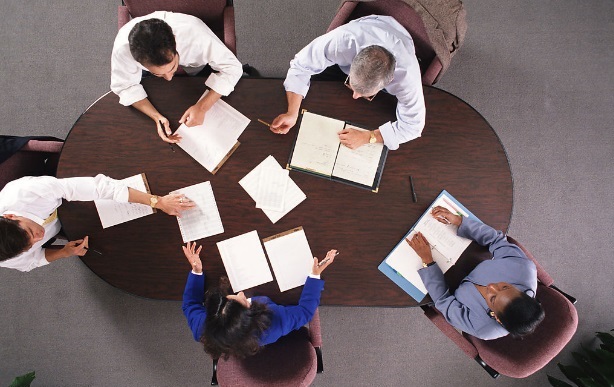 这里输入简单的文字概述
这里输入简单的文字概述这里输入简单字概述这里输入简单简单的文字概述这里输入简单的文字概述简单的文字概述这里输入简单的文字概述这里输入简单的文字概述这里输入简单的文字概述这里输入简单的文字概述这里输入这里输入简单的文字概述这里输入简单字概述
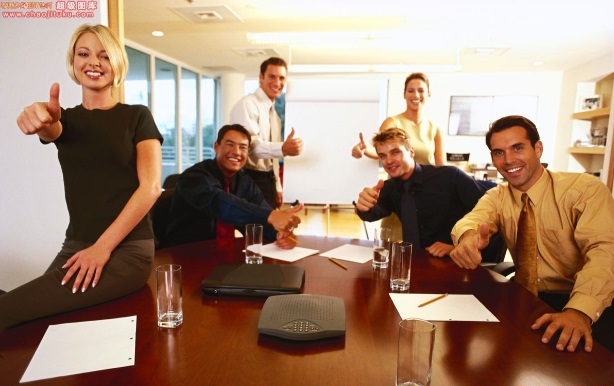 这里输入简单的文字概述
这里输入简单的文字概述这里输入简单字概述这里输入简单简单的文字概述这里输入简单的文字概述简单的文字概述这里输入简单的文字概述
02
01
添加标题
添加标题
这里输入简单的文字概述
这里输入简单的文字概述
04
03
添加标题
添加标题
添加标题
添加标题
这里输入简单的文字概述
这里输入简单的文字概述
这里输入简单的文字概述
这里输入简单的文字概述
06
05
这里输入简单的文字概述这里输入简单字概述这里输入简单简单的文字概述这里输入简单的文字概述简单的文字概述这里输入简单的文字概述这里输入简单的文字概述这里输入简单的文字概述这里输入简单的文字概述这里输入这里输入简单的文字概述这里输入简单字概述
这里输入简单的文字概述
这里输入简单的文字概述
这里输入简单的文字概述
这里输入简单的文字概述
这里输入简单的文字概述
这里输入简单的文字概述
这里输入简单的文字概述
这里输入简单的文字概述
这里输入简单的文字概述
添加文字
添加文字
添加文字
添加文字
添加文字
这里输入简单的文字概述
这里输入简单的文字概述
这里输入简单的文字概述
这里输入简单的文字概述
这里输入简单的文字概述
这里输入简单的文字概述
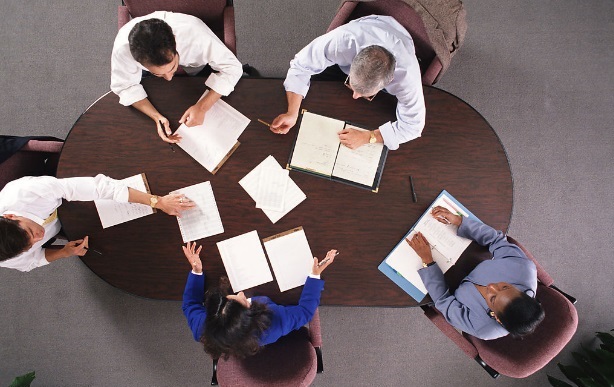 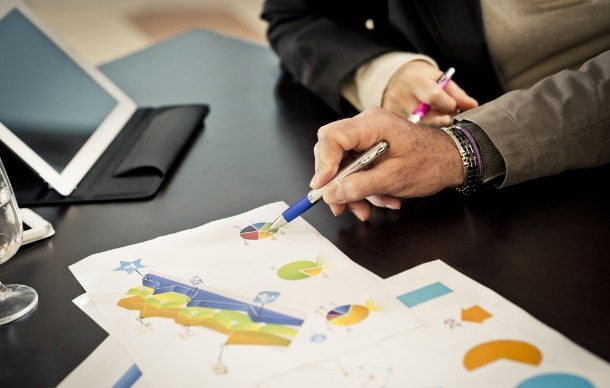 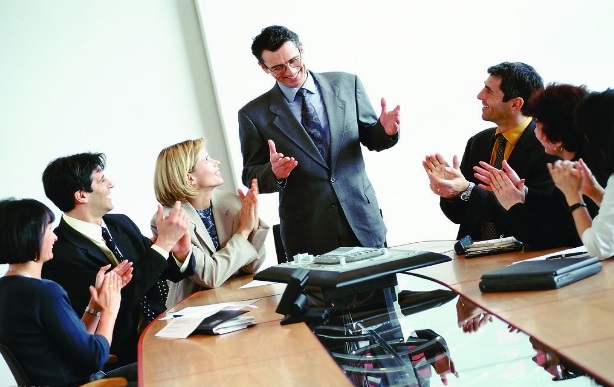 输入简单的文字
输入简单的文字
输入简单的文字
这里输入简单的文字概述
这里输入简单的文字概述
这里输入简单的文字概述
这里输入简单的文字概述
这里输入简单的文字概述
这里输入简单的文字概述
这里输入简单的文字概述
这里输入简单的文字概述
这里输入简单的文字概述
这里输入简单的文字概述
这里输入简单的文字概述
这里输入简单的文字概述
这里输入简单的文字概述
这里输入简单的文字概述
这里输入简单的文字概述
点击添加文本概述
点击添加文本概述
点击添加文本概述
点击添加文本概述
点击添加文本概述
点击添加文本概述
这里输入简单的文字概述这里输入简单字概述这里输入简单简单的文字概述这里输入简单的文字概述简单的文字概述这里输入简单的文字概述这里输入简单的文字概述这里输入简单的文字概述这里输入简单的文字概述这里输入这里输入简单的文字概述这里输入简单字概述这里输入这里输入简单的文字概述这里输入简单字概述这里输入这里输入简单的文字概述这里输入简单字概述这里输入这里输入简单的文字概述这里输入简单字概述
Part    two
请点击此处添加您的标题
第 二 章
您的内容请写在这里您的内容请写在里您的内容请写在这里您的内容您的内容请写在这里
点击添加标题
这里输入简单字概述这里输入简单简单的文字概述这里
输入简单的文字概述简单的文字这里输入简单的文字概述简单的文字
点击添加标题
这里输入简单字概述这里输入简单简单的文字概述这里
输入简单的文字概述简单的文字这里输入简单的文字概述简单的文字
点击添加标题
这里输入简单字概述这里输入简单简单的文字概述这里
输入简单的文字概述简单的文字这里输入简单的文字概述简单的文字
这里输入简单的文字概述
这里输入简单字概述这里输入简单简单的文字概述这里输入简单的文字概述简单的文字
这里输入简单字概述这里输入简单简单的文字概述这里输入简单的文字概述简单的文字
这里输入简单字概述这里输入简单简单的文字概述这里输入简单的文字概述简单的文字
这里输入简单字概述这里输入简单简单的文字概述这里输入简单的文字概述简单的文字
这里输入简单字概述这里输入简单简单的文字概述这里输入简单的文字概述简单的文字
这里输入简单字概述这里输入简单简单的文字概述这里输入简单的文字概述简单的文字
这里输入简单的文字概述这里输入简单字概述这里输入简单简单的文字概述这里输入简单的文字概述简单的文字概述这里输入简单的文字概述这里输入简单的文字概述这里输入简单的文字概述这里输入简单的文字概述这里输入这里输入简单的文字概述这里输入简单字概述
添加标题
添加标题
添加标题
这里输入简单的文字概述这里输入简单字概述这里输入简单简单的文字概述这里输入简单的文字概述简单的文字概述这里输入简单的文字概述这里输入简单的文字概述这里输入简单的文字概述这里输入简单的文字概述这里输入这里输入简单的文字概述这里输入简单字概述
01
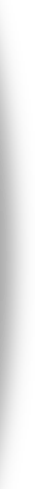 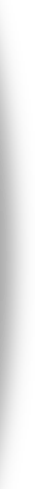 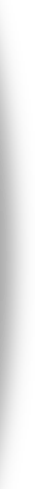 02
请点击此处
点击添加标题
请点击此处
点击添加标题
请点击此处
点击添加标题
03
这里输入简单的文字概述
这里输入简单的文字概述
这里输入简单的文字概述
这里输入简单的文字概述
这里输入简单的文字概述
这里输入简单的文字概述
这里输入简单的文字概述
这里输入简单的文字概述
这里输入简单的文字概述
点击此处添加标题
这里输入简单的文字概述这里输入简单的文字概述这里输入
简单的文字概述这里输入简单字概述
点击此处添加标题
这里输入简单的文字概述这里输入简单的文字概述这里输入
简单的文字概述这里输入简单字概述
点击此处添加标题
这里输入简单的文字概述这里输入简单的文字概述这里输入
简单的文字概述这里输入简单字概述
点击此处添加标题
这里输入简单的文字概述这里输入简单的文字概述这里输入
简单的文字概述这里输入简单字概述
Part    three
请点击此处添加您的标题
第 三 章
您的内容请写在这里您的内容请写在里您的内容请写在这里您的内容您的内容请写在这里
这里输入简单的文字概述这里输入简单的文字概述这里输入简单的文字概述这里输入简单字
01
这里输入简单的文字概述这里输入简单的文字概述这里输入简单的文字概述这里输入简单字
02
请点击此处
点击添加标题
这里输入简单的文字概述这里输入简单的文字概述这里输入简单的文字概述这里输入简单字
03
这里输入简单的文字概述这里输入简单的文字概述这里输入简单的文字概述这里输入简单字
04
点击此处添加标题
这里输入简单的文字概述这里输入简单的文字概述
这里输入简单的文字概述这里输入简单的文字概述这里输入简单的文字概述这里输入简单字这里输入简单的文字概述这里输入简单的文字概述这里输入简单的文字概述这里输入简单字这里输入简单的文字概述这里输入简单的文字概述这里输入简单的文字概述这里输入简单字这里输入简单的文字概述这里输入简单的文字概述这里输入简单的文字概述这里输入简单字这里输入简单的文字概述这里输入简单的文字概述这里输入简单的文字概述这里输入简单字这里输入简单的文字概述这里输入简单的文字概述这里输入简单的文字概述这里输入





。
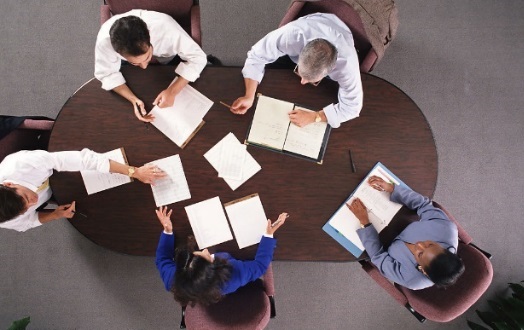 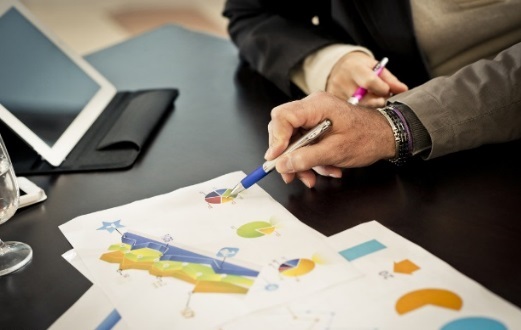 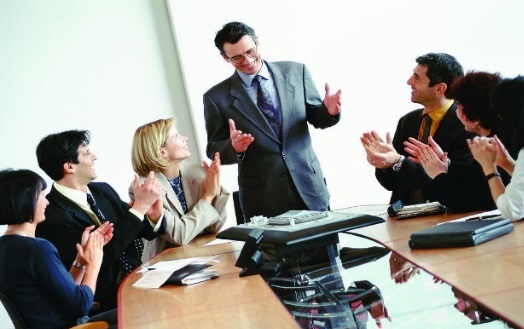 点击此处添加标题
这里输入简单的文字概述这里输入简单的文字概述这里输入简单的文字概述这里输入简单字这里输入简单的文字概述这里输入简单的文字概述
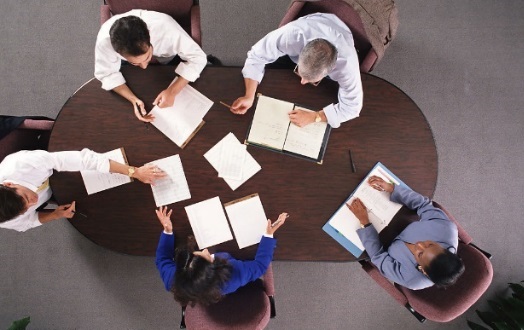 add your title here please
这里输入简单的文字概述这里输入简单的文字概述这里输入简单的文字概述这里输入简单字这里输入简单的文字概述这里输入简单的文字概述
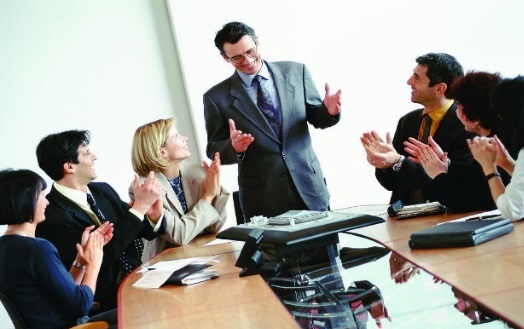 标题
标题
标题
标题
这里输入简单的文字概述
这里输入简单的文字概述
这里输入简单的文字概述
这里输入简单的文字概述
这里输入简单的文字概述
这里输入简单的文字概述
这里输入简单的文字概述
这里输入简单的文字概述
这里输入简单的文字概述
这里输入简单的文字概述
这里输入简单的文字概述
这里输入简单的文字概述
这里输入简单的文字概述
这里输入简单的文字概述
这里输入简单的文字概述
这里输入简单的文字概述
这里输入简单的文字概述
这里输入简单的文字概述这里输入简单字概述这里输入简单简单的文字概述这里输入简单的文字概述简单的文字概述这里输入简单的文字概述这里输入简单的文字概述这里输入简单的文字概述这里输入简单的文字概述这里输入这里输入简单的文字概述这里输入简单字概述
Part    four
请点击此处添加您的标题
第 四 章
您的内容请写在这里您的内容请写在里您的内容请写在这里您的内容您的内容请写在这里
这里输入简单的文字概述
标题
标题
标题
标题
这里输入简单的文字概述这里输入简单的文字概述这里输入简单的文字概述这里输入简单字这里输入简单的文字概述这里输入简单的文字概述这里输入简单的文字概述这里输入简单字这里输入简单的文字概述这里输入简单的文字概述这里输入简单的文字概述这里输入简单字这里输入简单的文字概述这里输入简单的文字概述这里输入简单的文字概述这里输入简单字这里输入简单的文字概述这里输入简单的文字概述这里输入简单的文字概述这里输入简单字这里输入简单的文字概述这里输入简单的文字概述这里输入简单的文字概述这里输入





。
输入简单的文字概述
输入简单的文字概述
这里输入简单的文字概述这里输入简单字概述这里输入简单简单的文字概述这里输入简单的文字概述简单的文字概述这里输入简单的文字概述这里输入简单的文字概述这里输入简单的文字概述这里输入简单的文字概述这里输入这里输入简单的文字概述这里输入简单字概述
点击添加标题
点击添加标题
这里输入简单的文字概述
这里输入简单的文字概述
这里输入简单的文字概述
这里输入简单的文字概述
这里输入简单的文字概述
这里输入简单的文字概述
这里输入简单的文字概述
这里输入简单的文字概述
这里输入简单的文字概述
这里输入简单的文字概述
输入简单的文字
输入简单的文字
输入简单的文字
输入简单的文字
输入简单的文字
输入简单的文字
输入简单的文字
输入简单的文字
输入简单的文字
输入简单的文字
输入简单的文字
输入简单的文字
输入简单的文字
输入简单的文字
输入简单的文字
输入简单的文字
输入简单的文字
输入简单的文字
输入简单的文字
输入简单的文字
添加标题
添加标题
添加标题
添加标题
这里输入简单的文字概述这里输入简单字概述这里输入简单简单的文字概述这里输入简单的文字概述简单的文字概述这里输入简单的文字概述这里输入简单的文字概述这里输入简单的文字概述这里输入简单的文字概述这里输入这里输入简单的文字概述这里输入简单字概述
这里输入简单的文字概述
这里输入简单的文字概述这里输入简单字概述这里输入简单简单的文字概述这里输入简单的文字概述简单的文字概述这里输入简单的文字概述这里输入简单的文字概述这里输入简单的文字概述这里输入简单的文字概述这里输入这里输入简单的文字概述这里输入简单字概述
点击添加标题
这里输入简单的文字概述
这里输入简单的文字概述
这里输入简单的文字概述
这里输入简单的文字概述
这里输入简单的文字概述
手机用户
40%
笔记本用户
60%
点击添加标题
这里输入简单的文字概述
这里输入简单的文字概述
这里输入简单的文字概述
这里输入简单的文字概述
这里输入简单的文字概述
Business
PowerPoint Template
暗色与亮色和谐相间配简洁商务汇报PPT模板
汇报人：XXX